Площадь. Формула площади прямоугольника. Равные фигуры.
Задание 1. Какие фигуры равны?
1
3
2
4
5
6
Задание 1. Какие фигуры равны?
1
3
2
5
ОПРЕДЕЛЕНИЕ
Две фигуры называются РАВНЫМИ, если одну из них можно так наложить на другую, что эти фигуры совпадут. 
	Площади равных фигур равны. Их периметры тоже равны.
ФОРМУЛЫ ПЛОЩАДИ
Площадь прямоугольника:   S = a·b
а
b
a
Квадрат – это прямоугольник с равными сторонами. Площадь квадрата:    S = a·а = а²
В
Площадь треугольника равна половине площади прямоугольника: S = a·b:2
b
С
А
a
Задание 2. Работа с учебником №738
№738.
Дано:
S=136 cм², b=8 cм.
Найти:  а- ? см
S=136 cм²
b
a
Решение:
Для того, чтобы найти длину прямоугольника, нужно  площадь разделить на ширину, т.е.
 a = S:b
136:8=17(см)
Ответ: длина прямоугольника равна 17 см.
Задание 3.РАБОТА В ГРУППАХ.
 Найдите неизвестные элементы таблицы
Нахождение площади сложной (составной) фигуры
Площадь всей фигуры равна сумме площадей её частей.
S❶  = 3·6:2=9(cм²)
1 см
S❷  = 5·6:2=15(cм²)
1
2
S = S❶+ S❷
S=9+15=24(cм²)
Задание 4. Найдите площади фигур
1 см
А
Б
Г
В
РЕФЛЕКСИЯ
Закончи предложение:
Я узнал…
Я научился…
Мне понравилось…
Я затруднялся…
Мое настроение…
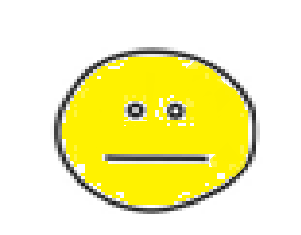 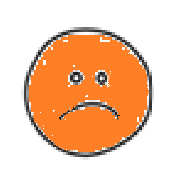 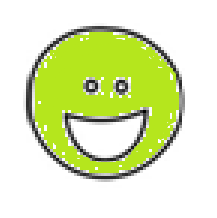